POLITICAL FOCUS – WHY & HOW?
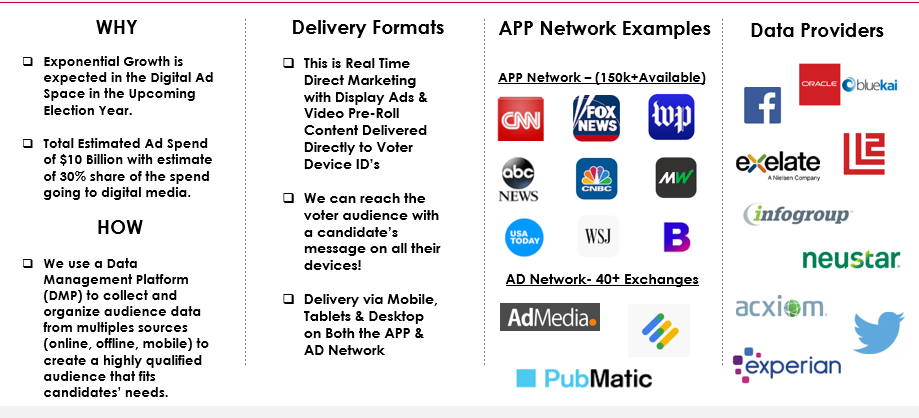 POLITICAL FOCUS – WHAT & WHO?
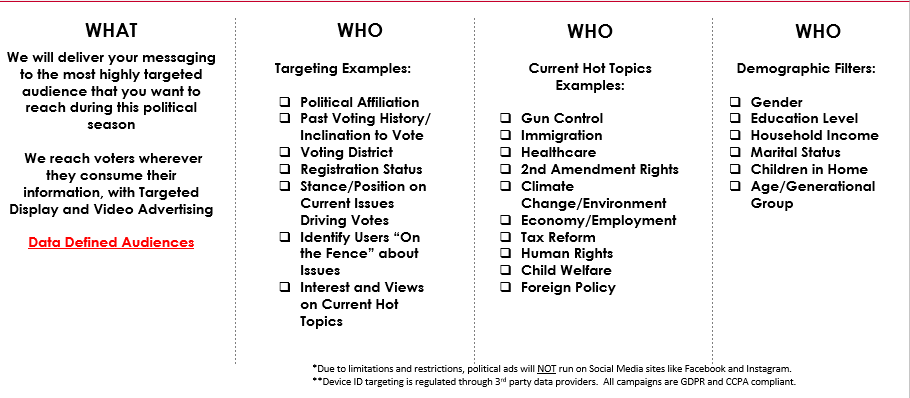